Pathway for link to WHO data:
Go to the WHO website: https://www.who.int/
Go to the “Data” drop down menu and choose the “Global Health Observatory.”
Go to “Indicators” page and then scroll to the bottom and click on the link for accessing the “old” Global Health Observatory data. This link is directly under the list of indicators in the new system. If you cannot find the link to the old system, use this direct link:
https://apps.who.int/gho/data/node.main
Click on “Mortality and global health estimates.” Direct link:
	https://apps.who.int/gho/data/node.main.686?lang=en
Alternate direct link for WHO data:
Or simply open the following link:

https://apps.who.int/gho/data/node.main.1?lang=en
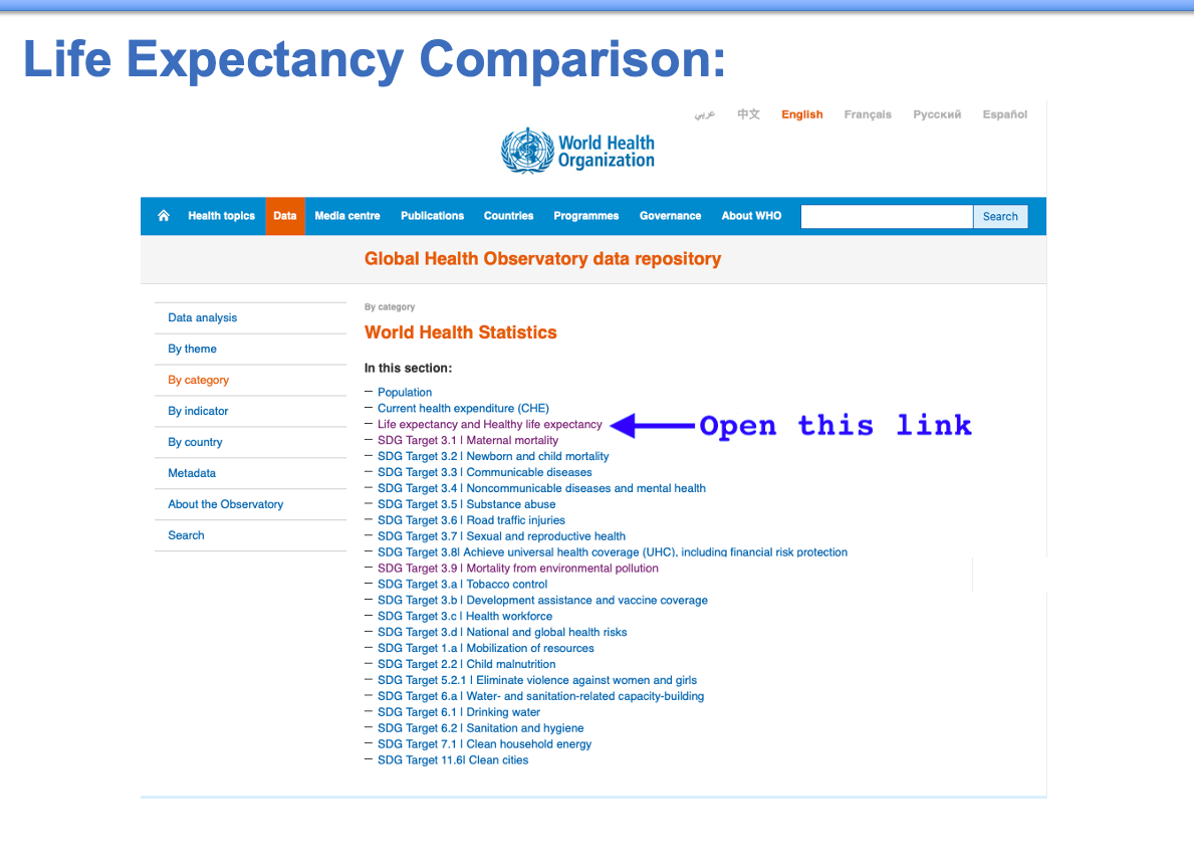 Life Expectancy Comparison:
© 2018 Pearson Education, Inc.
Life Expectancy Comparison:
Life Expectancy Comparison:
Life Expectancy Comparison:
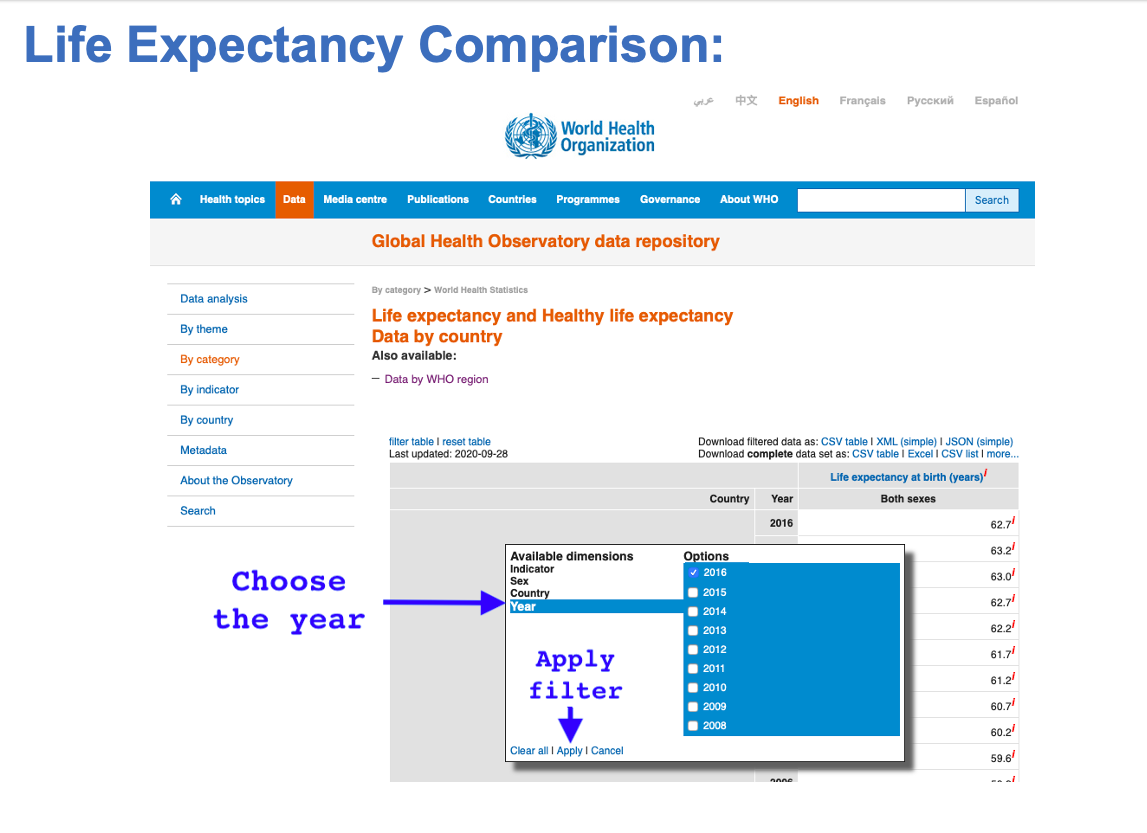 Life Expectancy Comparison:
© 2018 Pearson Education, Inc.
Life Expectancy Comparison:
Life Expectancy Comparison:
Follow the same procedure for downloading two files for life expectancy by gender, then copy and paste these items to the same excel file so you can compare differences by gender. These are the items:

Male life expectancy at birth in 2016
Female life expectancy at birth in 2016
Life expectancy by gender in alphabetical order:
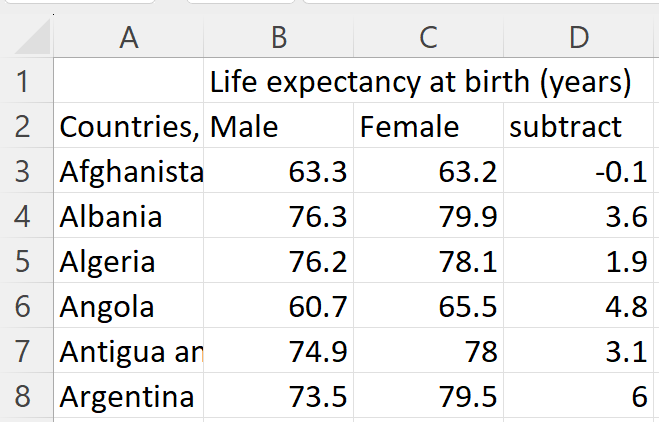 Life expectancy by gender ordered by difference (smallest difference):
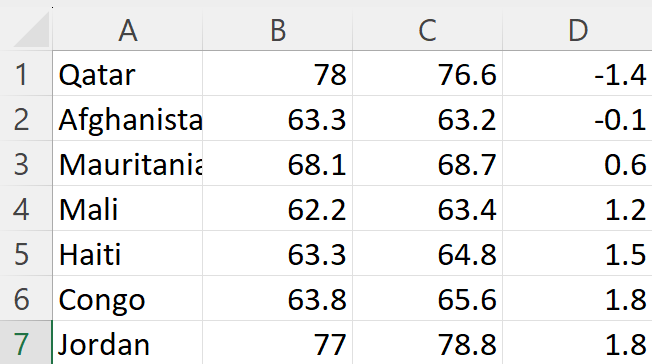 Life expectancy by gender ordered by difference (biggest difference):
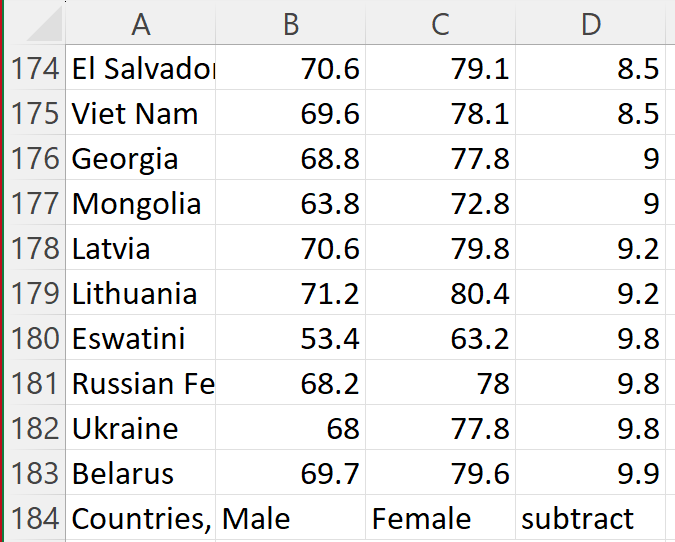 Life expectancy by graphed by decade:
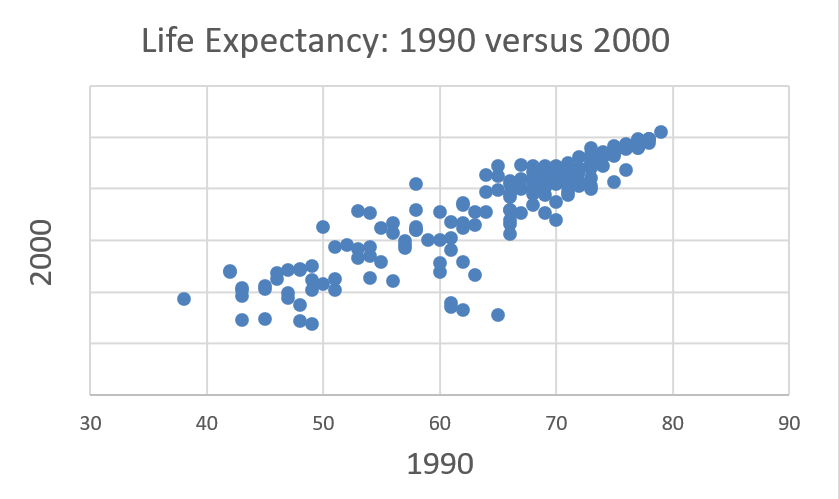 Why did life expectancy decline in these nations from 1990-2000?
Highest obesity rates according to WHO:
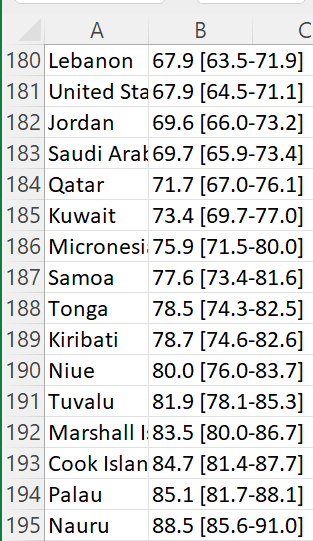 CDC Website Navigation:
Go to the Centers for Disease Control website: www.cdc.gov

To collect data on risk factors, open the link for “Data & Statistics”, then open the link for “Overweight and Obesity.”

Scroll down below the map to “Additional Resources” and then click on “Behavioral Risk Factor Surveillance System (BRFSS).”

Under the heading for “Prevalence Data and Data Analysis Tools” open the link for “Prevalence and Trends Data.” This takes you to an interactive website. Here is the direct link: https://www.cdc.gov/brfss/brfssprevalence/index.html
Portion of spreadsheet based on data compiled from CDC:
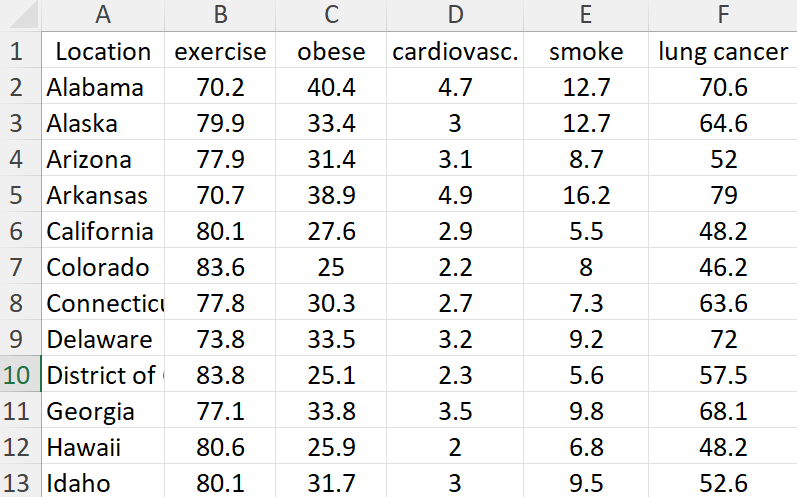 Scatterplot Sample 1:
Cause & effect?
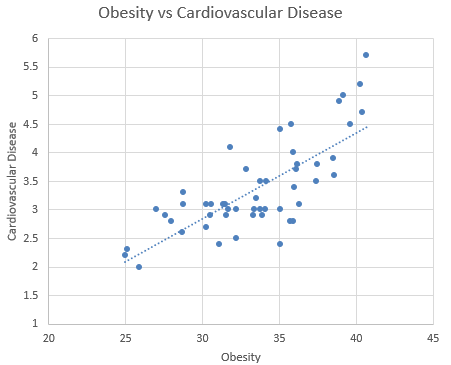 Scatterplot Sample 2:
Cause & effect?
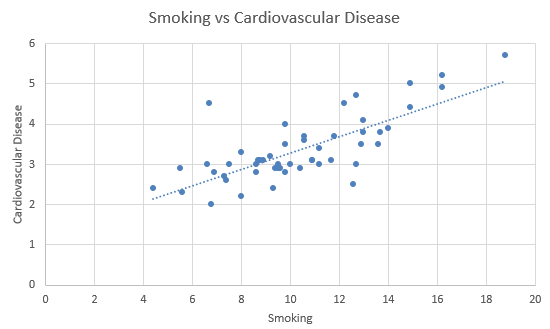 Scatterplot Sample 3:
Cause & effect?
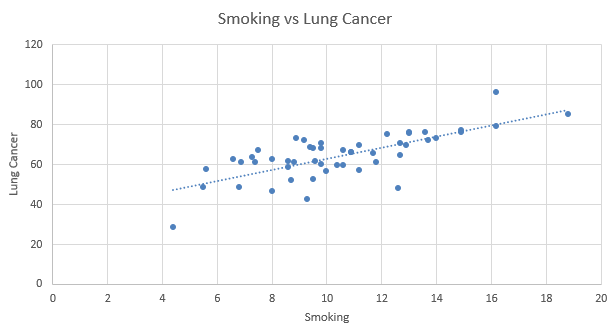 Scatterplot Sample 4:
Cause & effect???
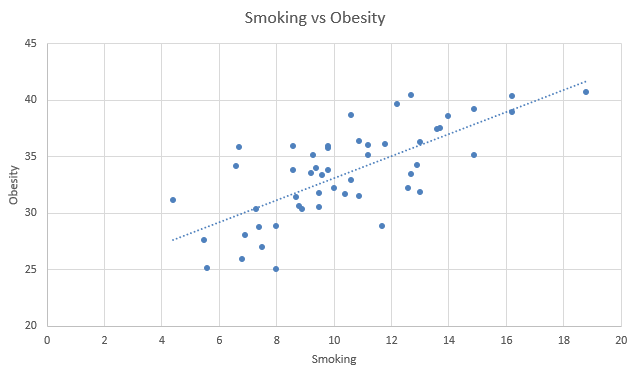 CDC “Wonder” Navigation:
https://wonder.cdc.gov/Welcome.html
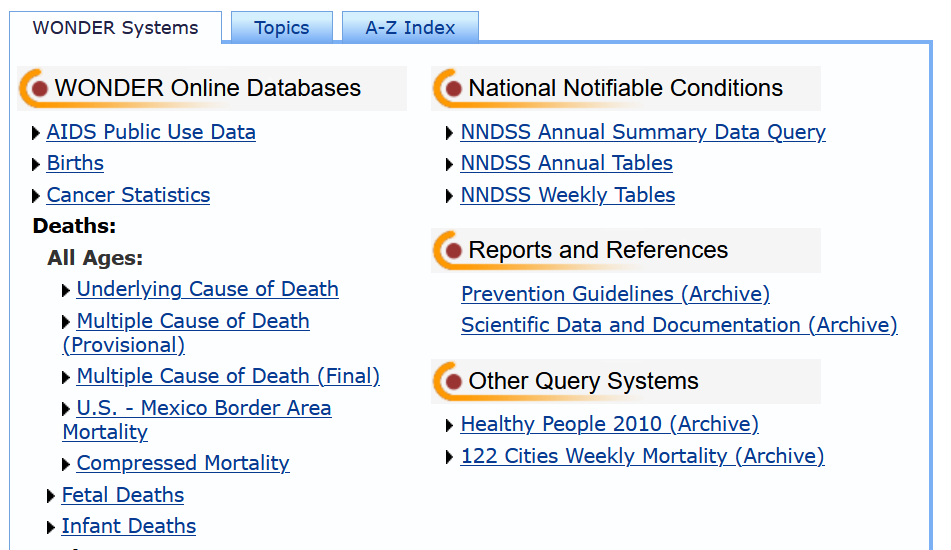 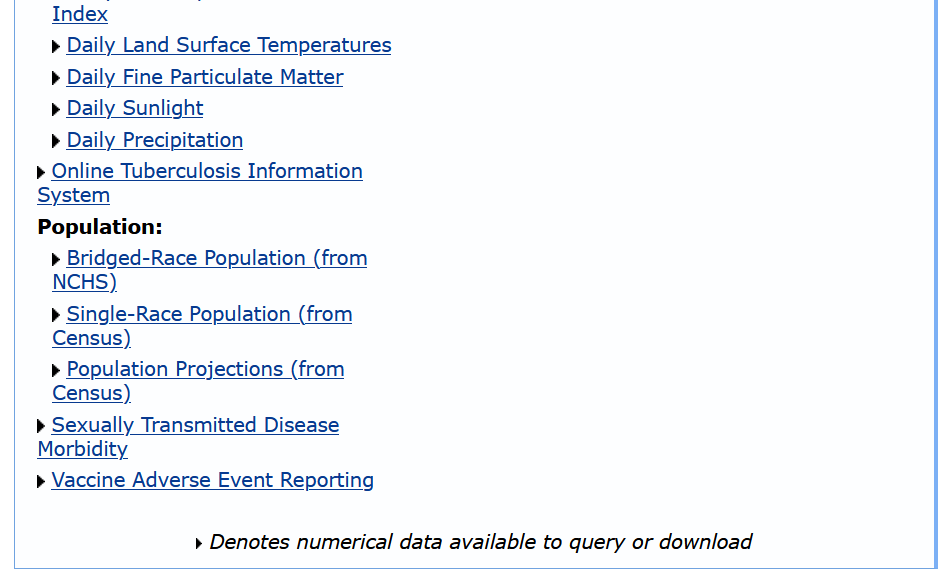 Melanoma
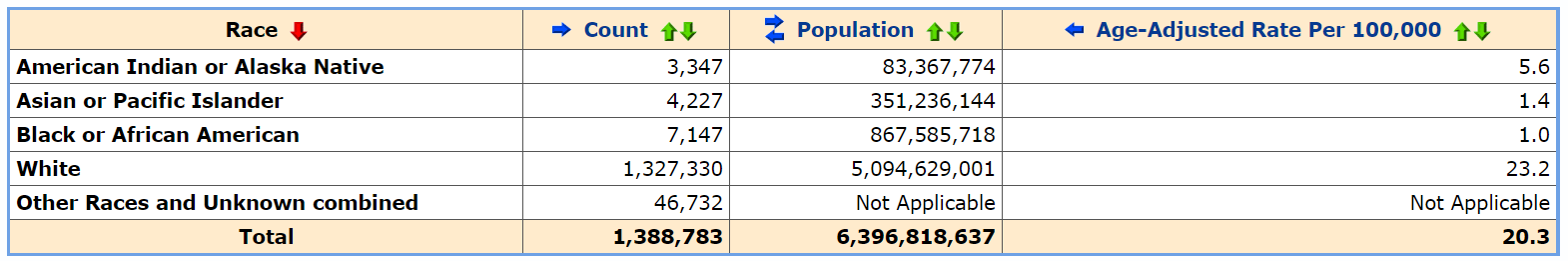 Myeloma
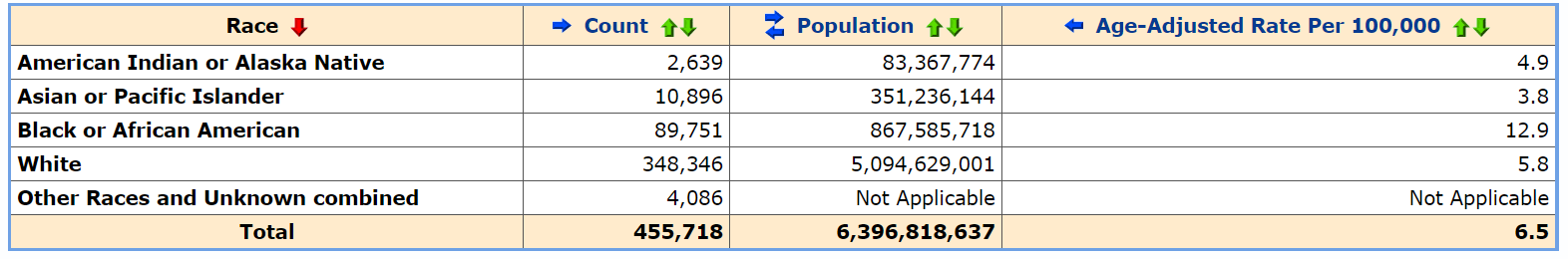 Vaccine deaths reported for ages 0-17
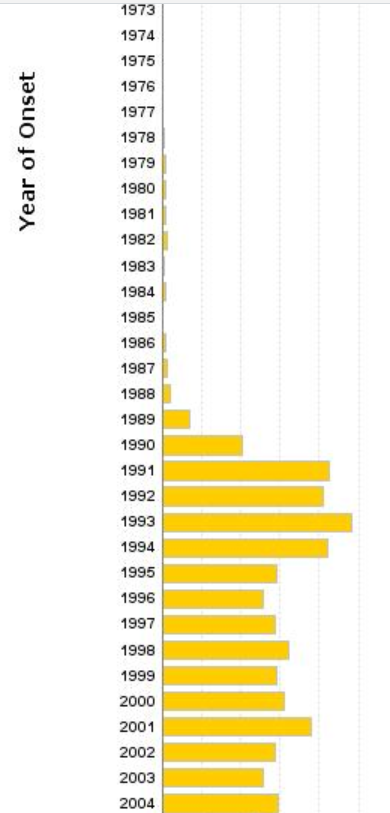 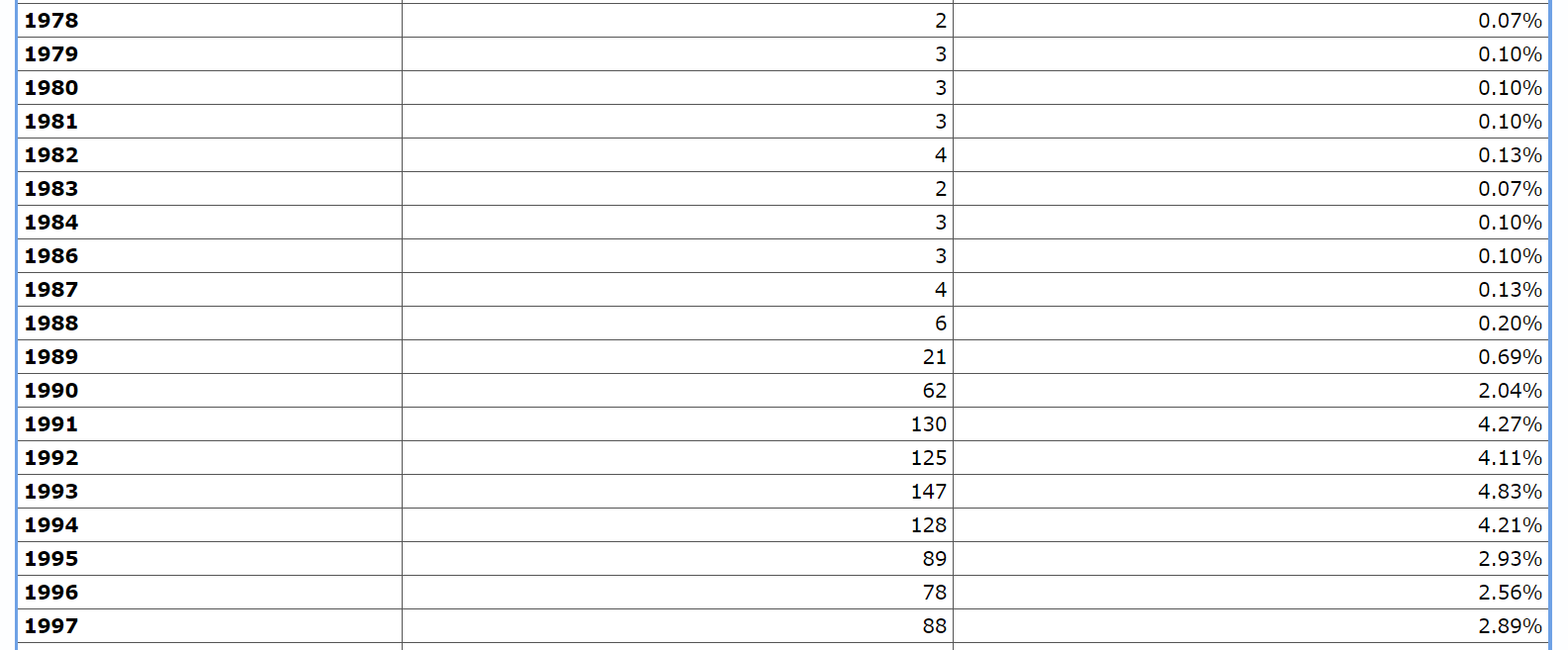 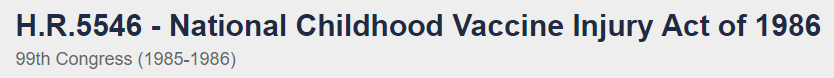 Vaccine deaths reported for ages 18 and up
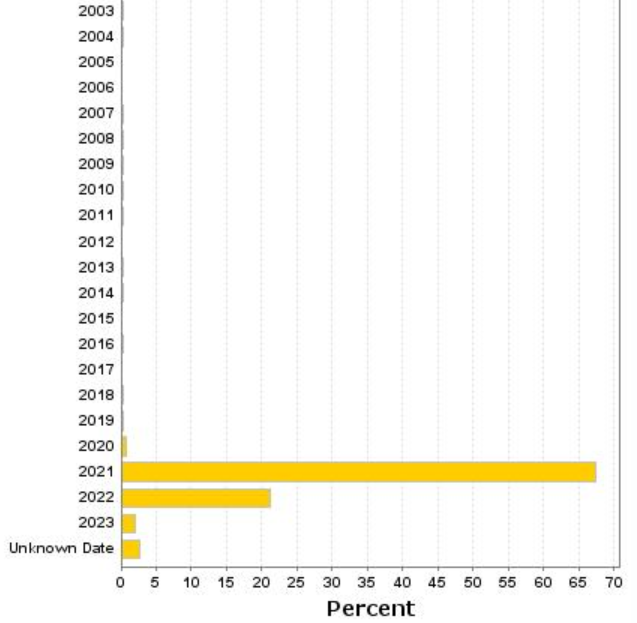 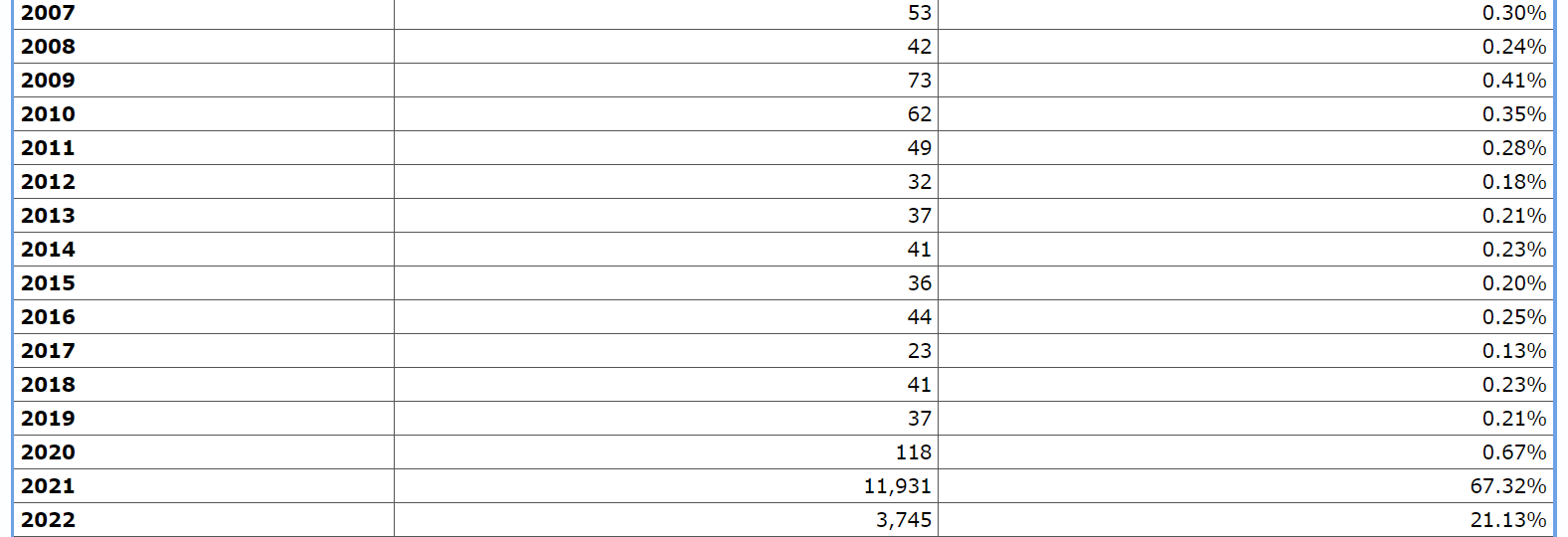